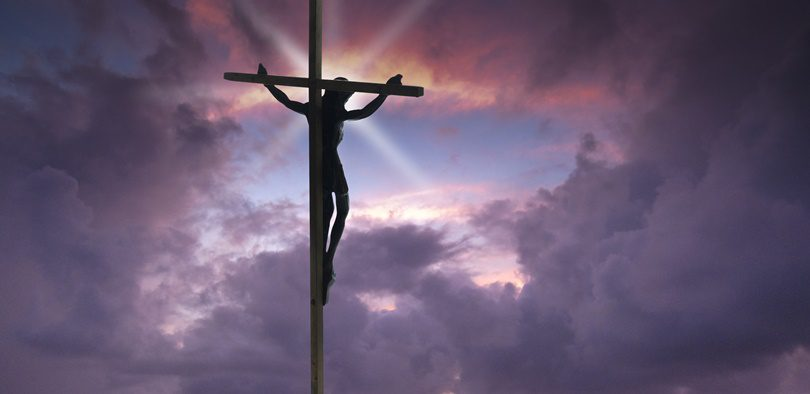 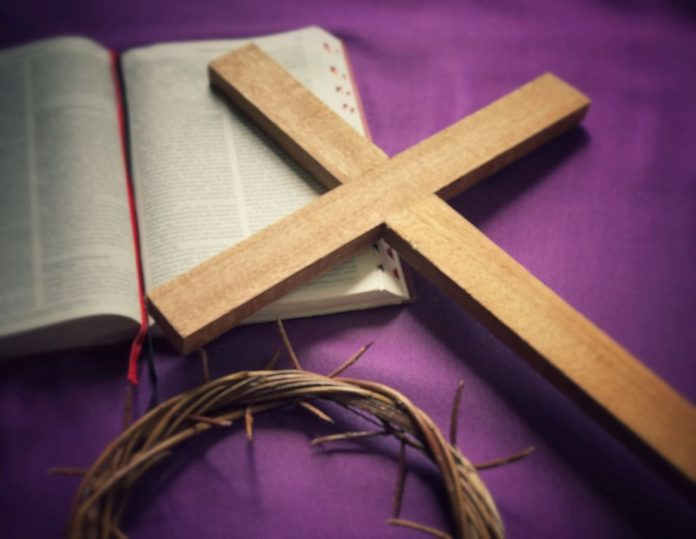 KORIZMA
Napravila: Ivana Jurić, 3.d
Profesorica: Anita Vuletin
Srednja škola Ivana Lucića Trogir
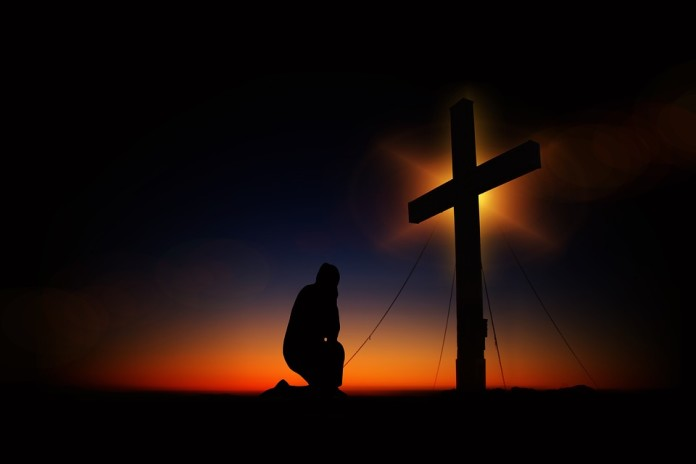 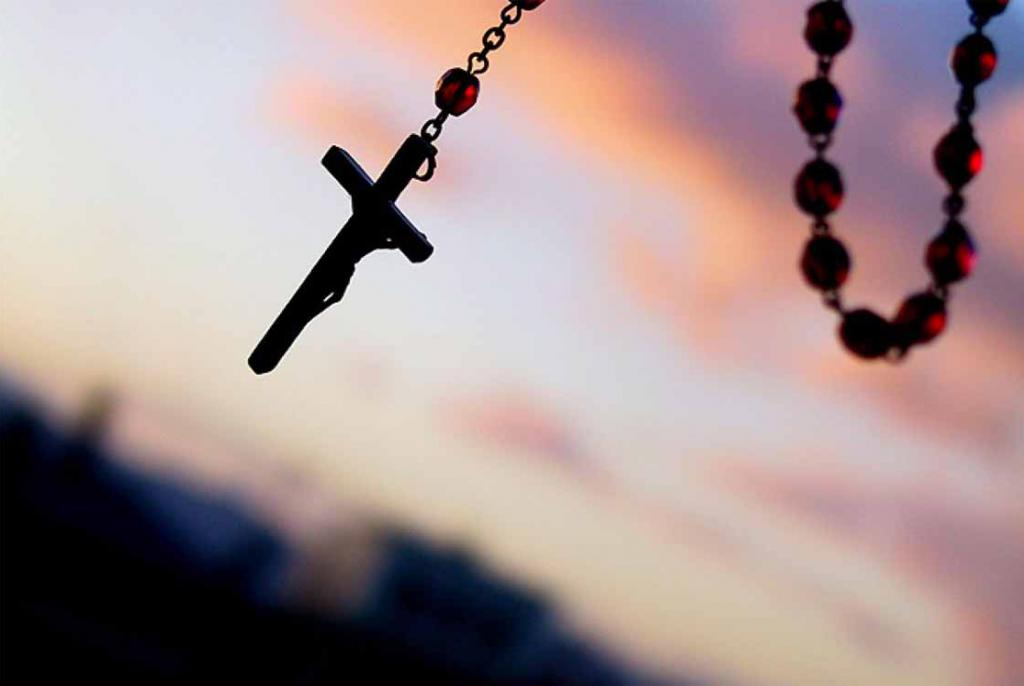 Korizma je vrijeme približavanja Gospodinu
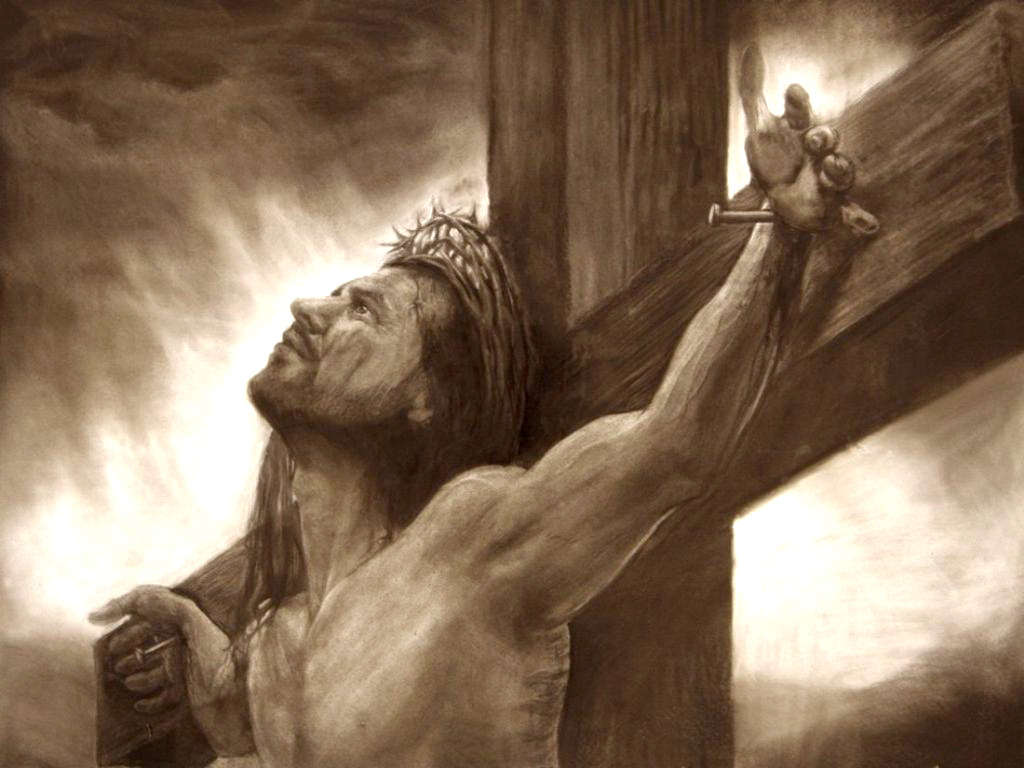 Korizma je… želiš li postiti?

Posti od zavisti…
Posti od površnosti…
Posti od laži…
Posti o kruhu i vodi...

Budi susretljiv prema drugima i prema 
samom sebi.
Korizma je vrijeme ljubavi prema Bogu i bližnjemu
Posti od srditosti i moli:
„Isuse blaga i ponizna srca,
učini srce moje po srcu svome.”
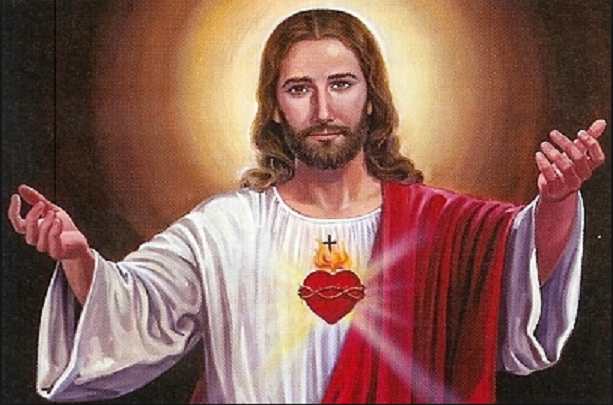 Korizma je vrijeme nade
Posti od gunđanja i nezadovoljstva.








                Otvori oči za dobro koje te okružuje i raduj mu se.
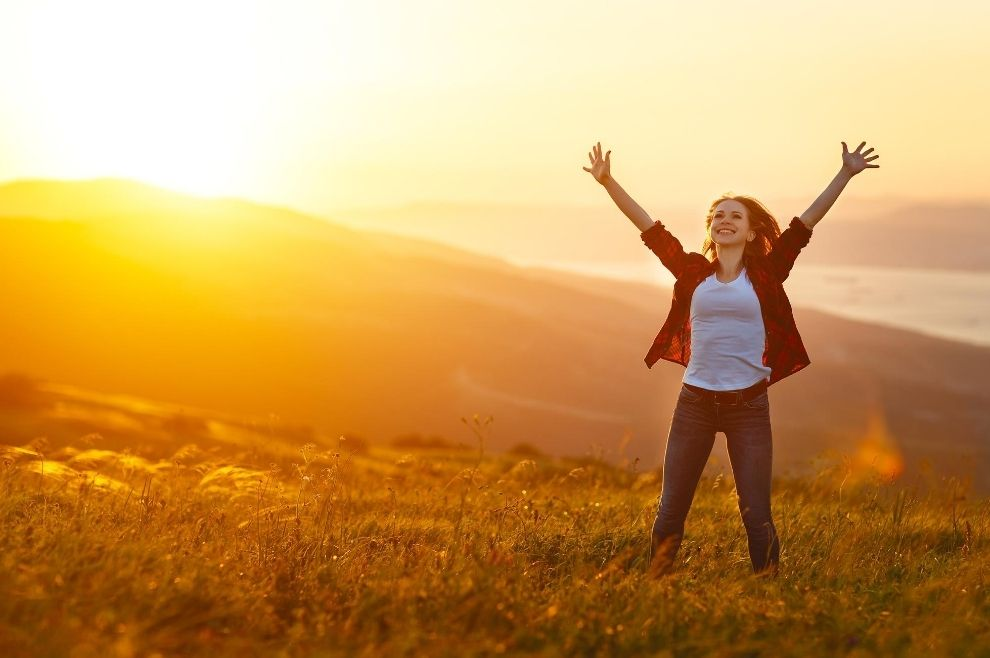 Korizma je vrijeme zahvalnosti
Posti od gorčine.
      
      I budi zahvalan za ono što imaš.
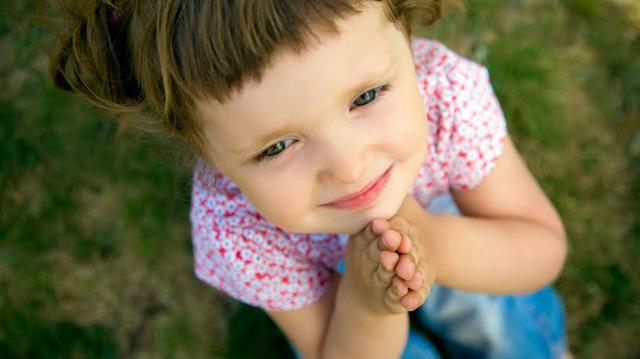 Korizma je vrijeme prihvaćanja
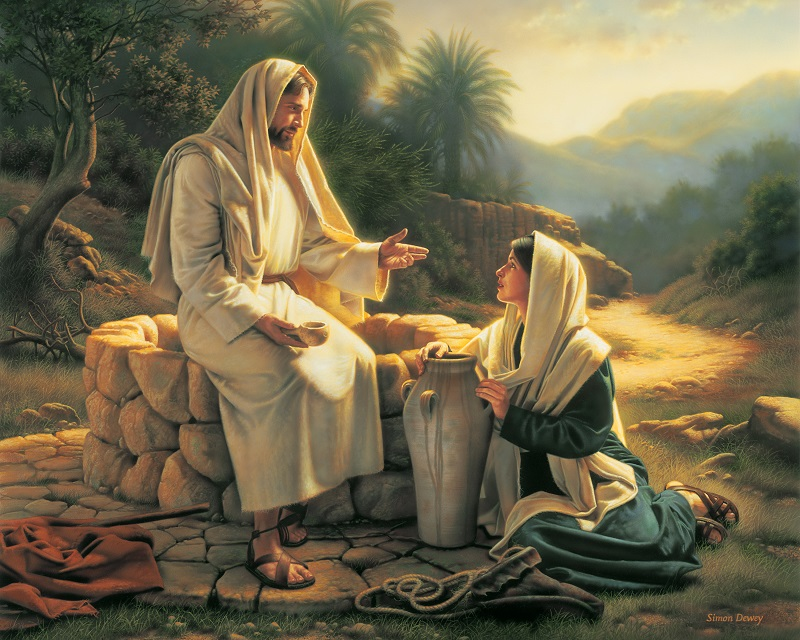 Posti od nestrpljenja 
i pretjeranih očekivanja.

Prihvati ljude kakvi jesu.
Korizma je vrijeme mira i povjerenja u Boga
Posti od pustih i nepotrebnih briga.
         I usudi se imati povjerenja u Boga.
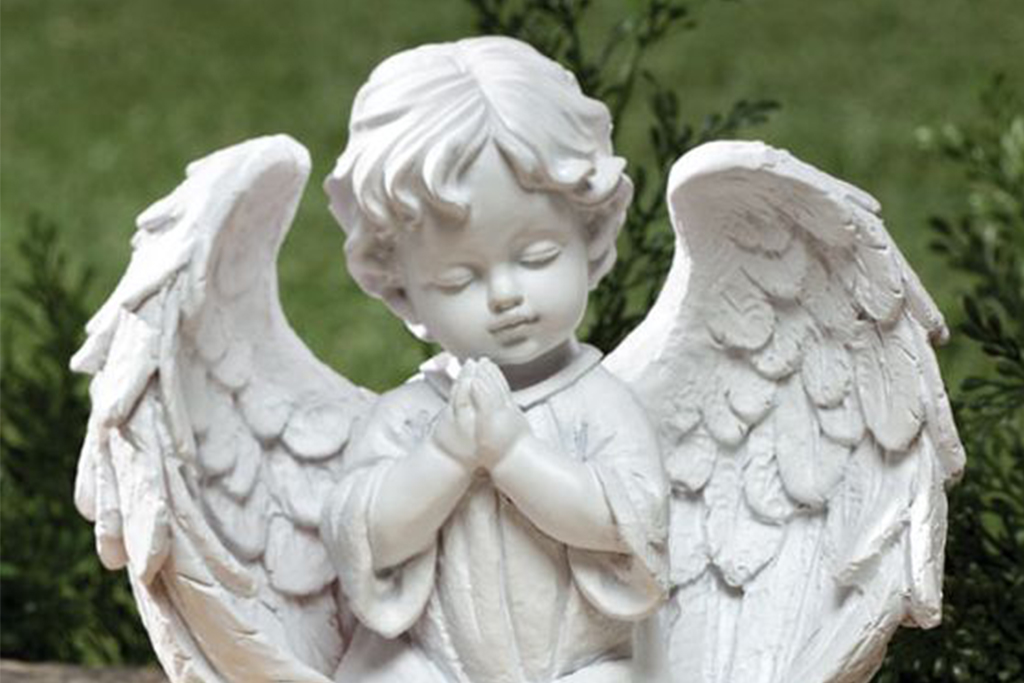 Korizma je vrijeme velikodušnosti
Posti od škrtosti.
I otvori srce za potrebe
onih koji imaju manje
od tebe.

Posti od zavisti.
I veseli se tuđoj radosti.
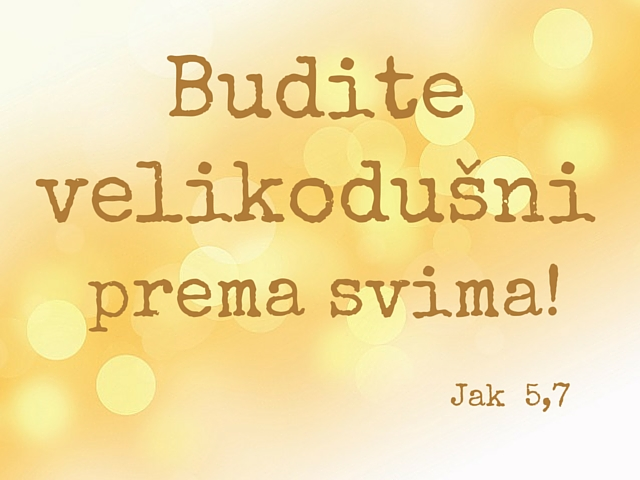 Korizma je vrijeme kada se trebamo promijeniti
Ljubi Boga nadasve.
          
                       Čini drugome što je tebi drago da ti drugi čini.

Posti od laži, otkrij ljepotu istine.            Posti od nepravde.
                                                                        I otkrij radost pravednosti.

                        Ljubi bližnjega svoga kao samoga sebe.
Bit korizme, mijenjati se
Korizma je vrijeme posebnog razmatranja Isusove muke i smrti. Isto tako, tijekom korizme pozvani smo promatrati i sami sebe.
Pozvani smo rezati sve što vuče naše grane prema dolje, sve što nas sputava da rastemo.
Tijekom ovog vremena trebali bismo polako mijenjati svoj karakter i postajati sve sličniji Kristu.

Možemo se promijeniti na bolje uz ljubav, molitvu i koračanjem Božjim putevima.
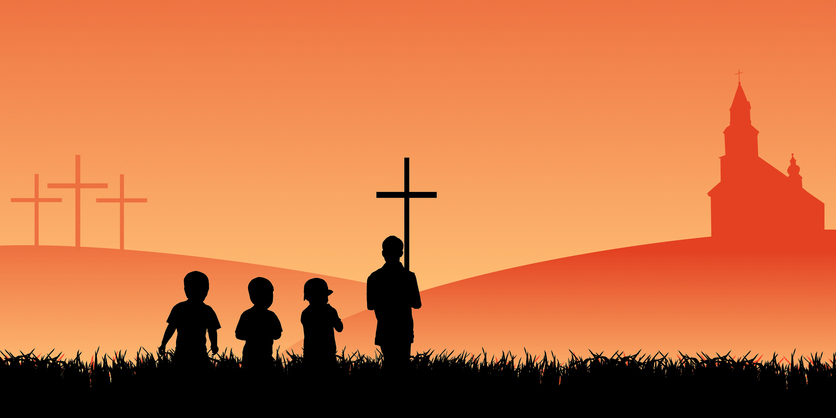 KRAJ.
                                               HVALA NA PAŽNJI!
Izvori:
https://www.bitno.net/vjera/duhovnost/korizma-vrijeme-priblizavanja-gospodinu/ (pristupljeno 9. ožujka 2021.)
https://tabor.hr/aktualno/evo-uzlazimo-u-jeruzalem-mt-20-18-korizma-vrijeme-obnove-vjere-nade-i-ljubavi/ (pristupljeno 9. ožujka 2021.)
https://www.medjugorje-info.com/hr/duhovni-kutak/od-cega-postiti-u-korizmi (pristupljeno 9. ožujka 2021.)
https://hagio.hr/nova-eva/bit-korizme-je-mijenjati-se-tomislav-ivancic/ (pristupljeno 9. ožujka 2021.)
https://www.google.com/search?q=+korizma&tbm=isch&ved=2ahUKEwilzvbk-aPvAhWMtqQKHfqcAsAQ2 (pristupljeno 9. ožujka 2021.)